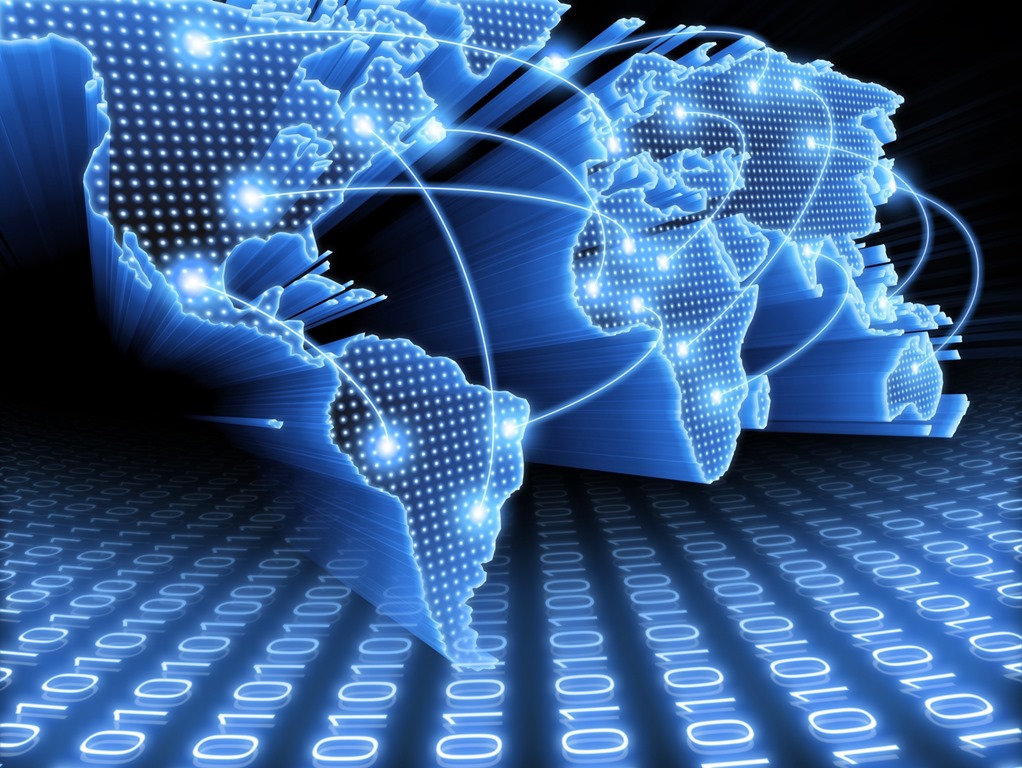 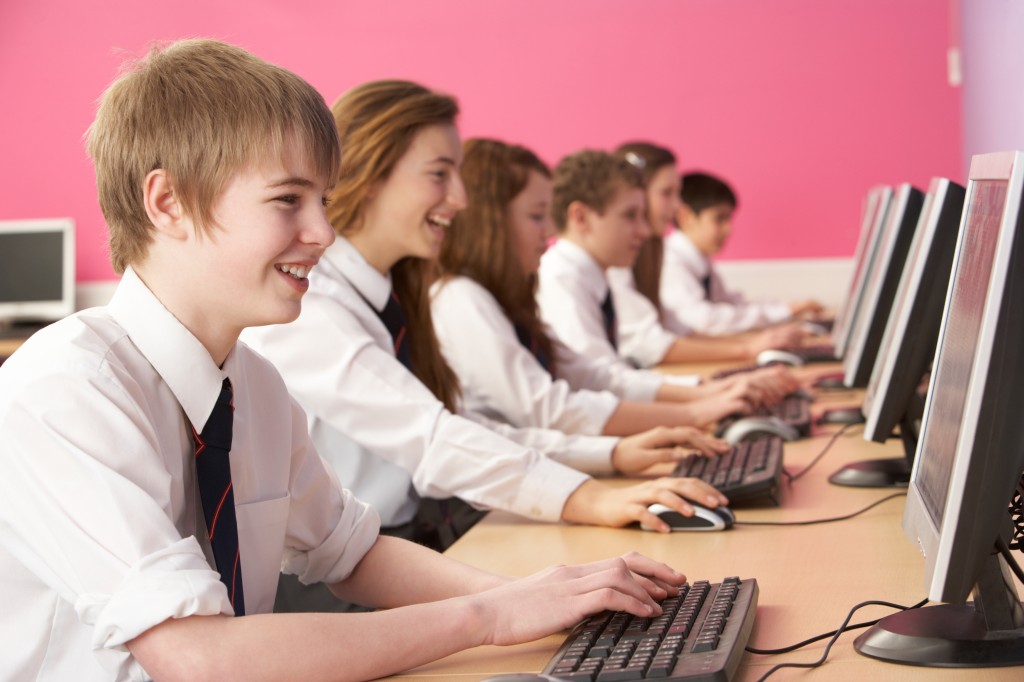 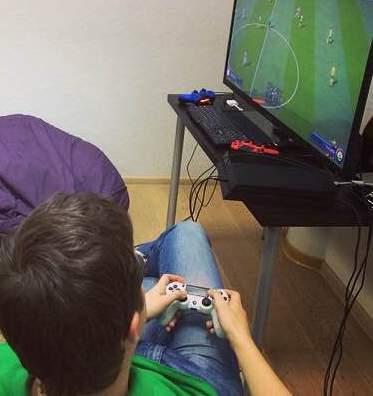 Учимся
Играем
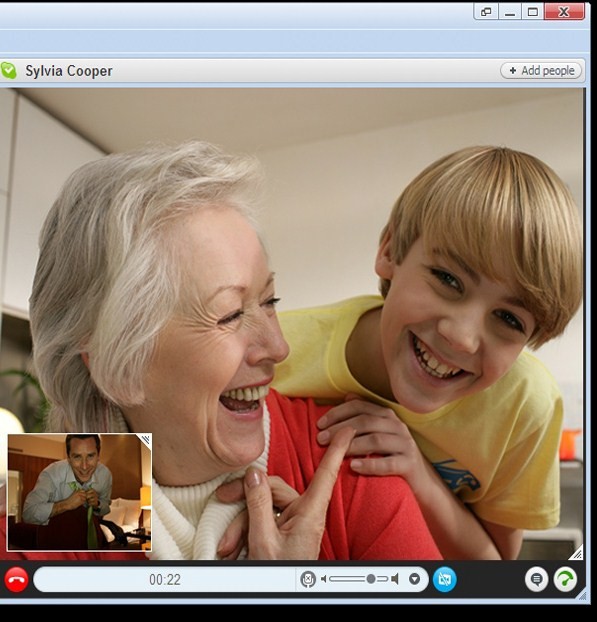 Общаемся
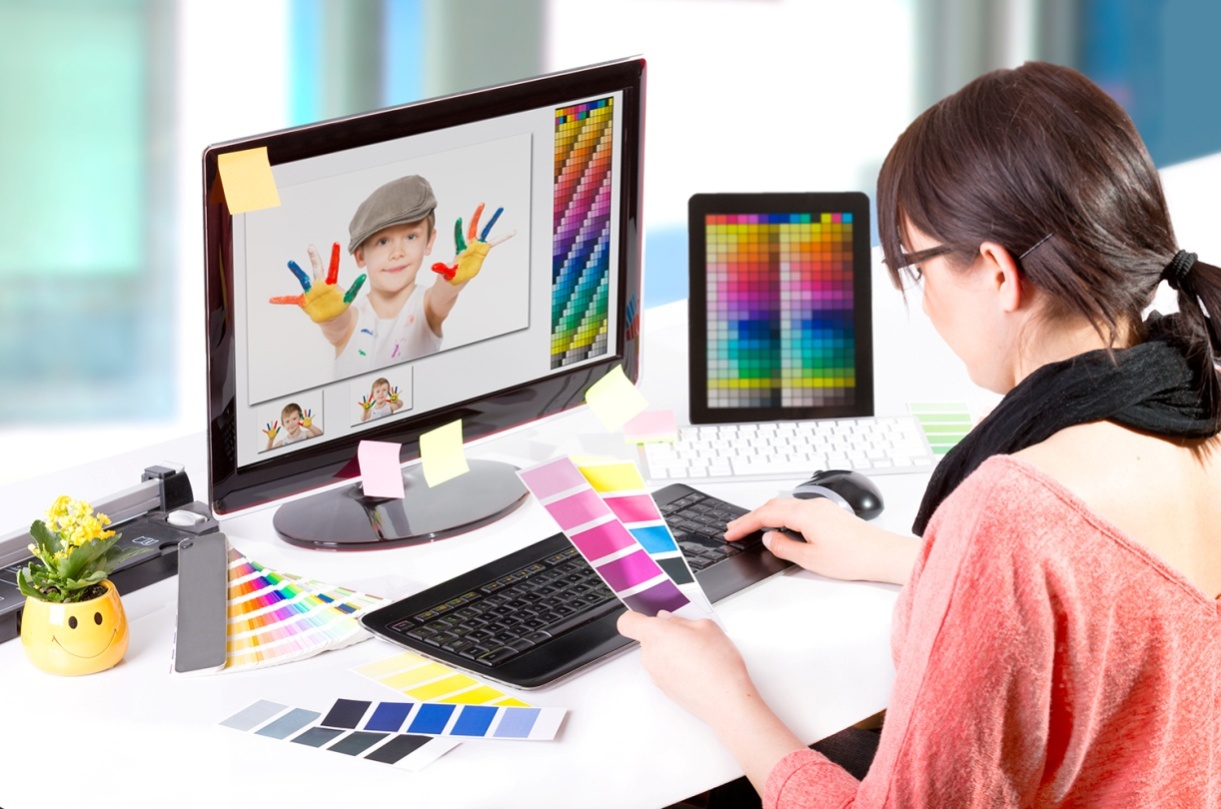 Занимаемся 
творчеством
Угрозы в интернете
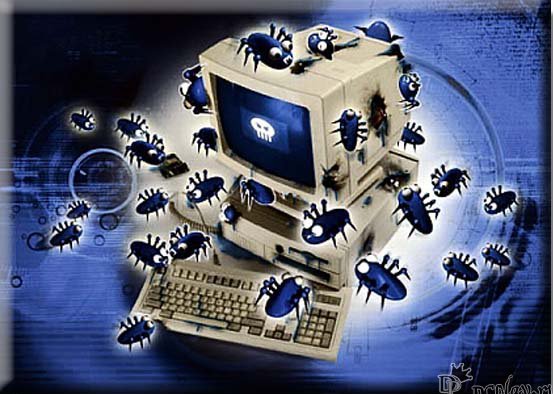 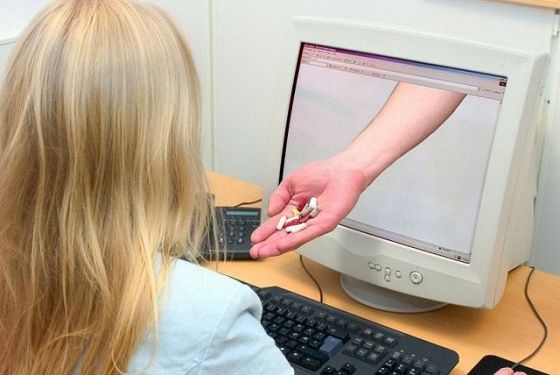 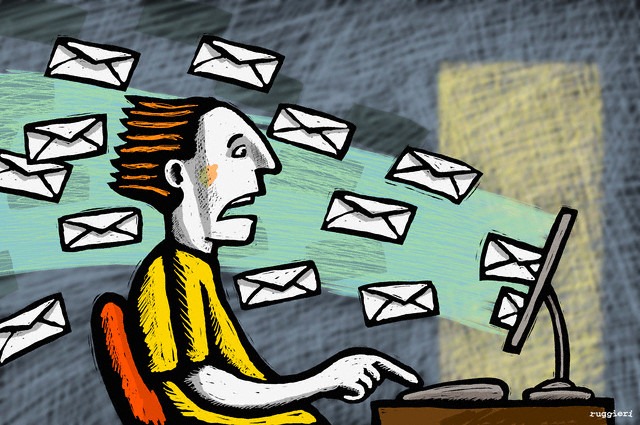 Не размещаЙте персональную информацию
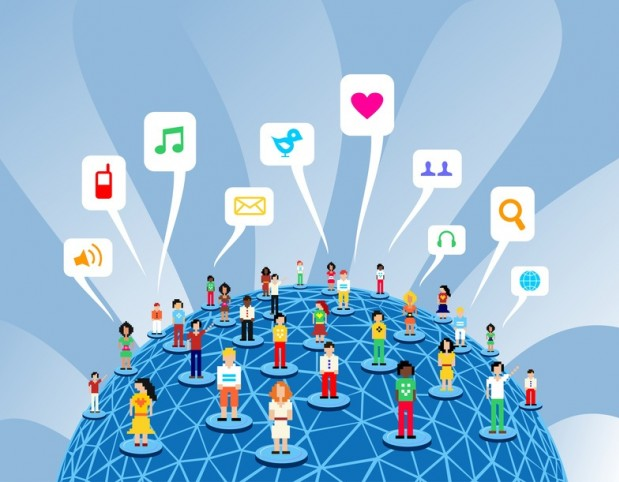 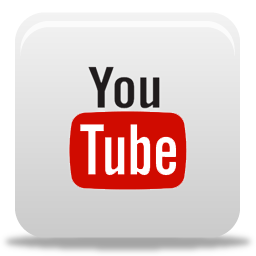 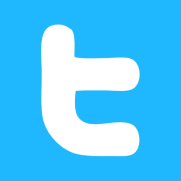 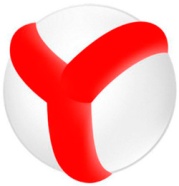 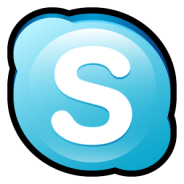 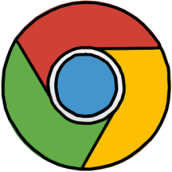 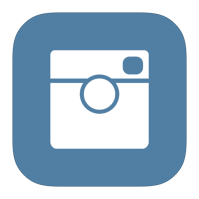 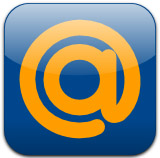 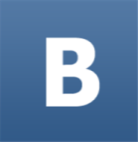 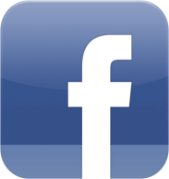 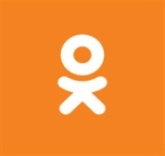 Никнейм и аватар
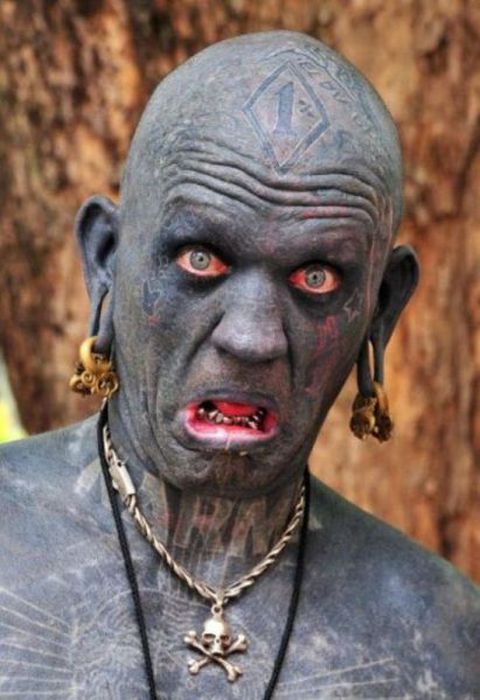 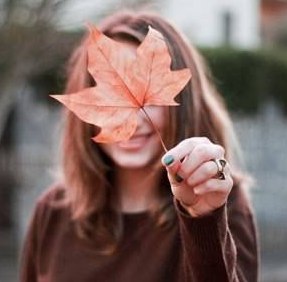 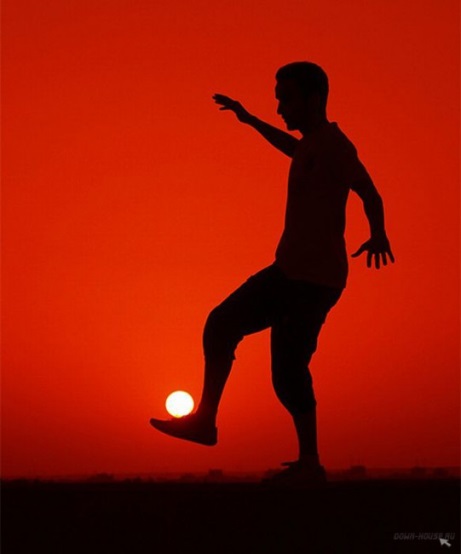 КТО Я?
}{уЛиGaN
ТотСамый
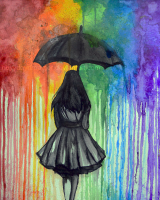 КРУЧЕ 
GUCCI
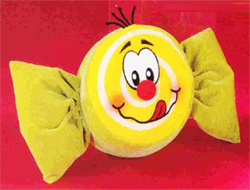 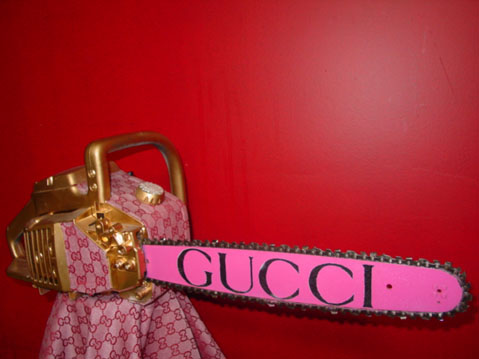 ЧОКНУТАЯ      КАРАМЕЛЬКА
КУКЛА 
ДОЖДЯ
Не выкладывайте «лишнюю» информацию
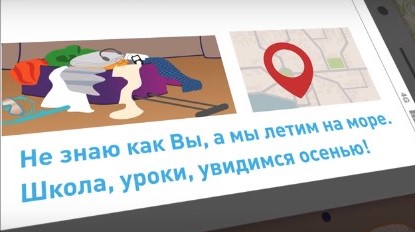 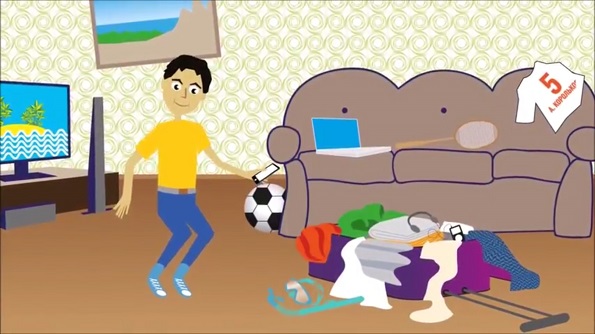 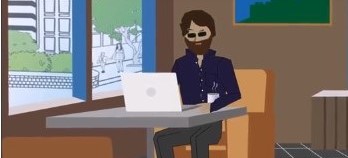 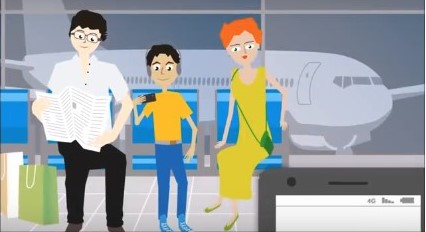 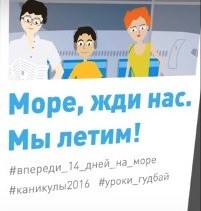 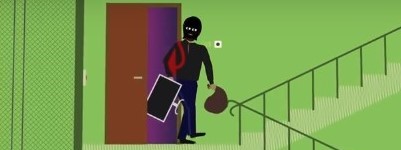 ФЛЕШМОБ / ЧЕЛЛЕНДЖ
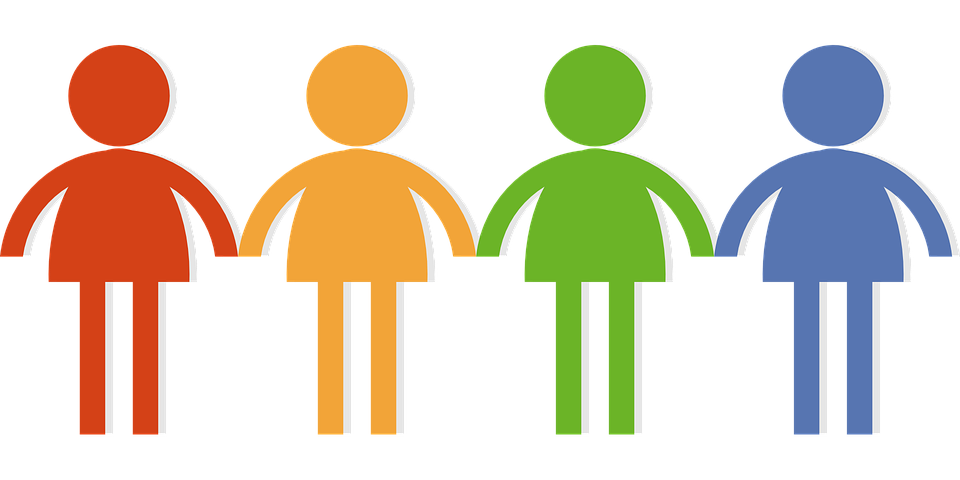 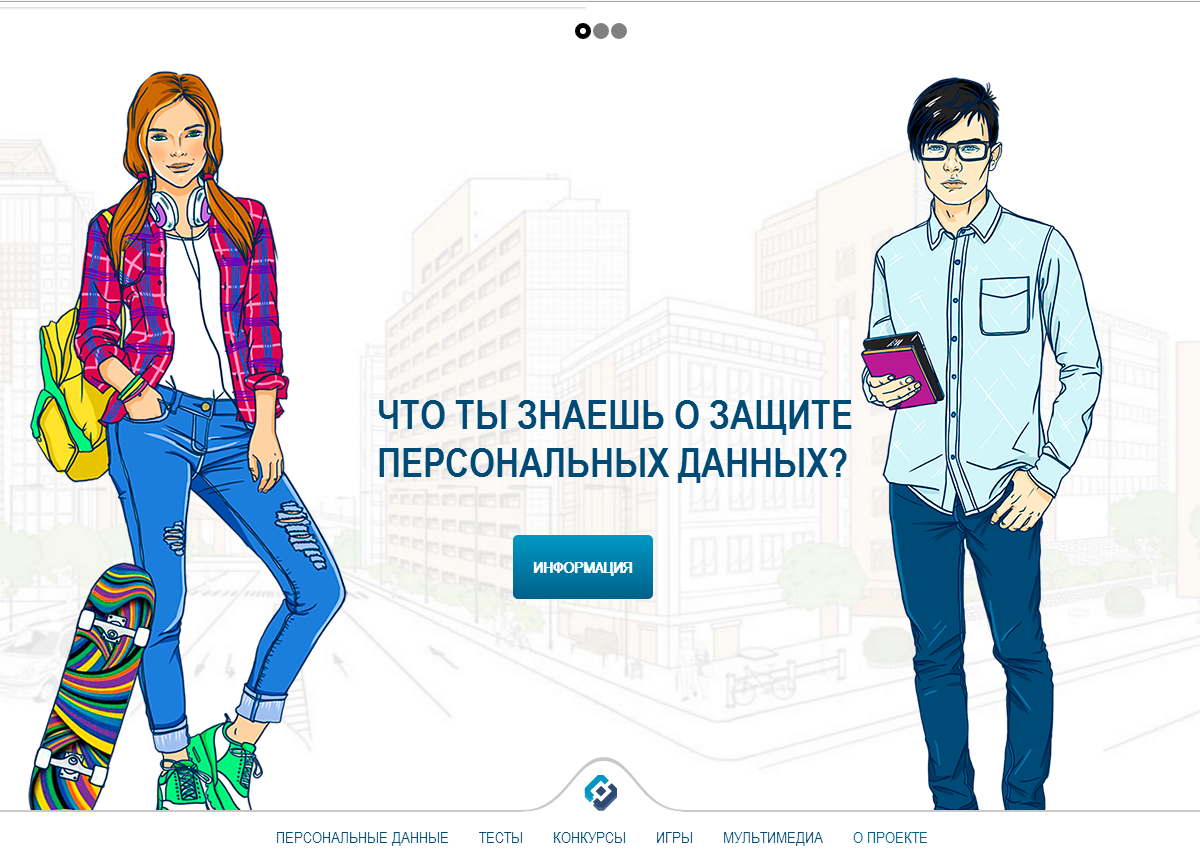 http://персональныеданные.дети
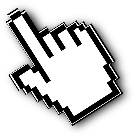 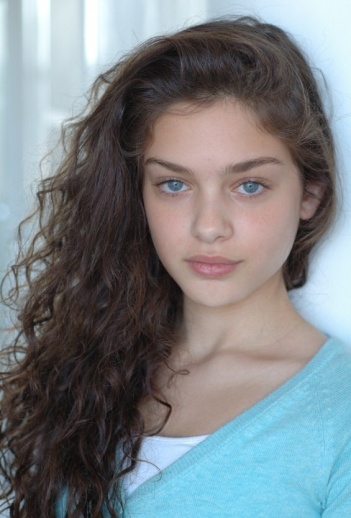 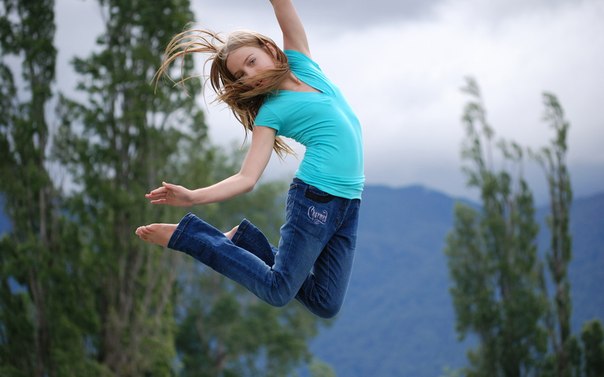 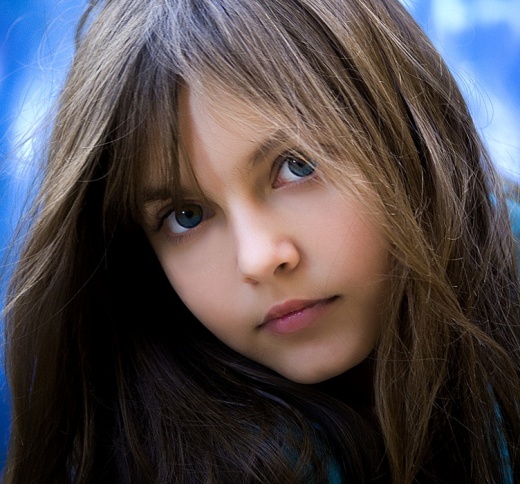 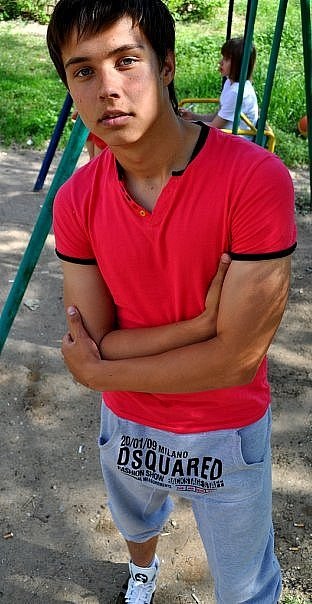 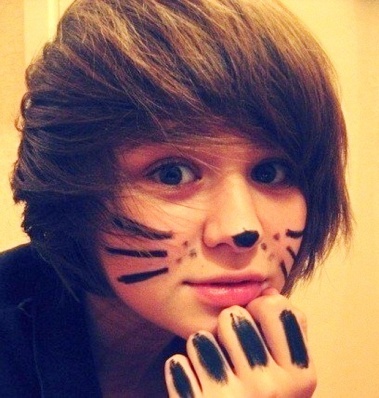 Не публикуйте  личные фото
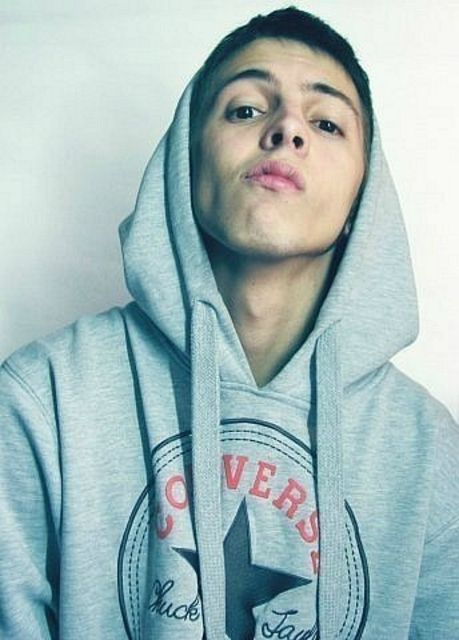 либо ограничивайте к ним доступ
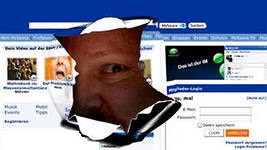 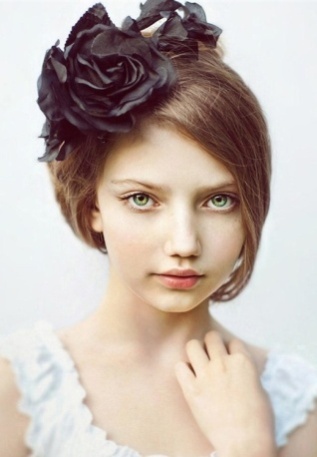 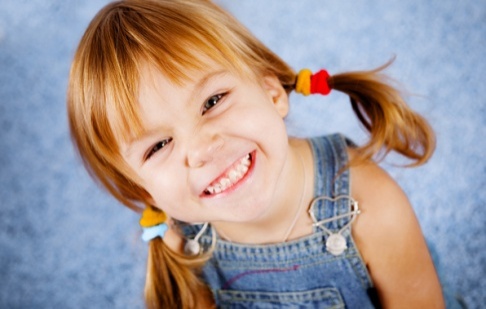 Не добавляйте незнакомых людей в «друзья»
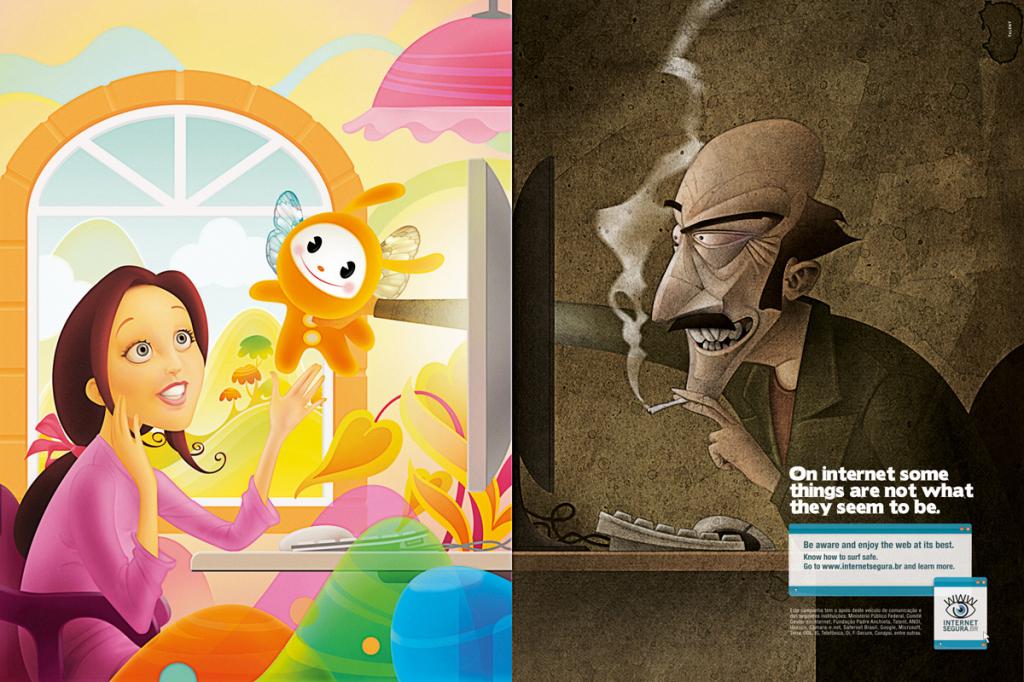 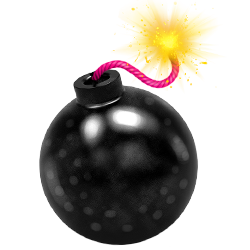 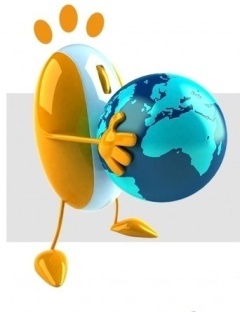 Соблюдайте осторожность при размещении видеофайлов
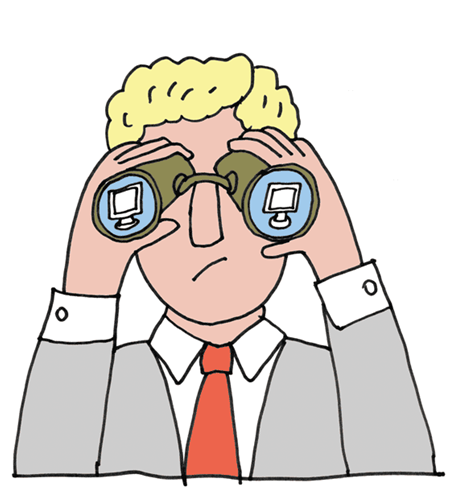 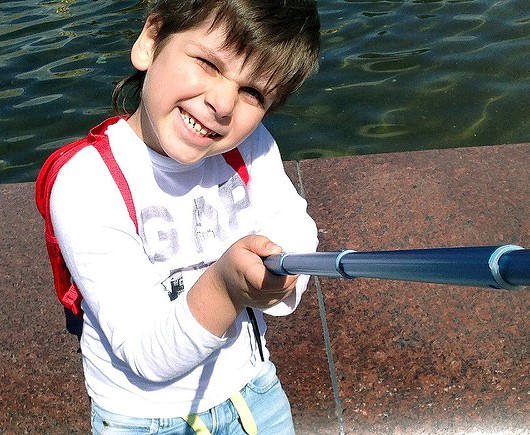 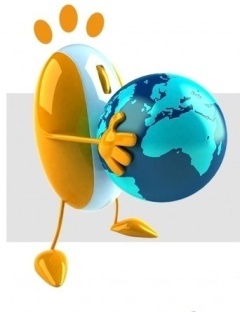 Используйте сложный пароль
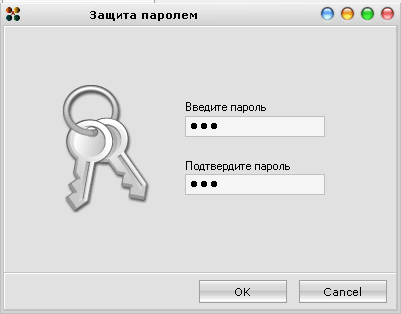 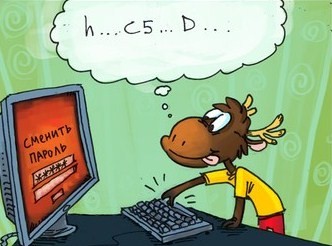 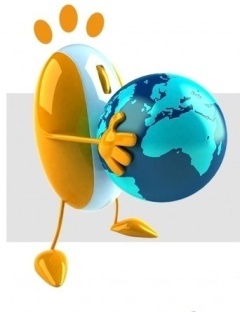 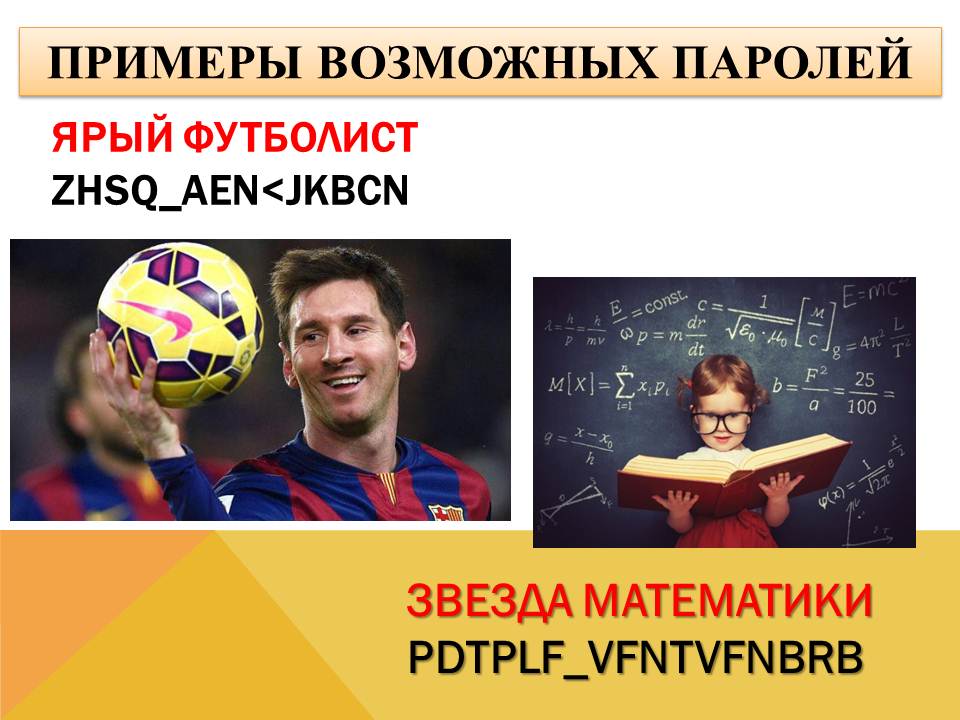 Стеснительная акула18%Cntcybntkmyfz#frekf^05
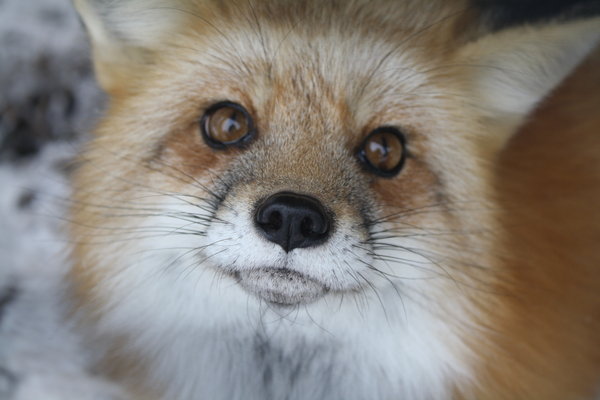 ЧЕСТНАЯ ЛИСА
16XTCNYFZ_KBCF01
не «запоминайте» пароли
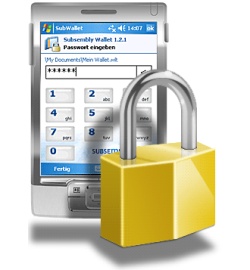 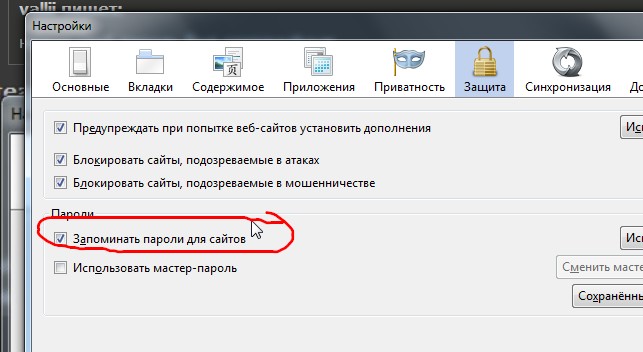 Не отвечайте на нежелательные письма – «СПАМ»
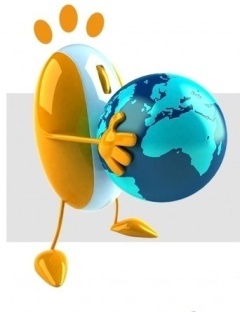 Не открывайте файлы от неизвестных людей
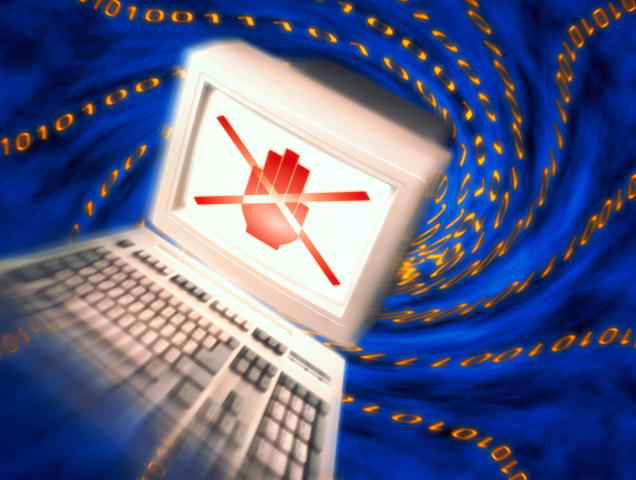 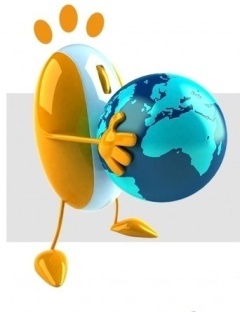 Не верьте всему, что размещено в Интернете
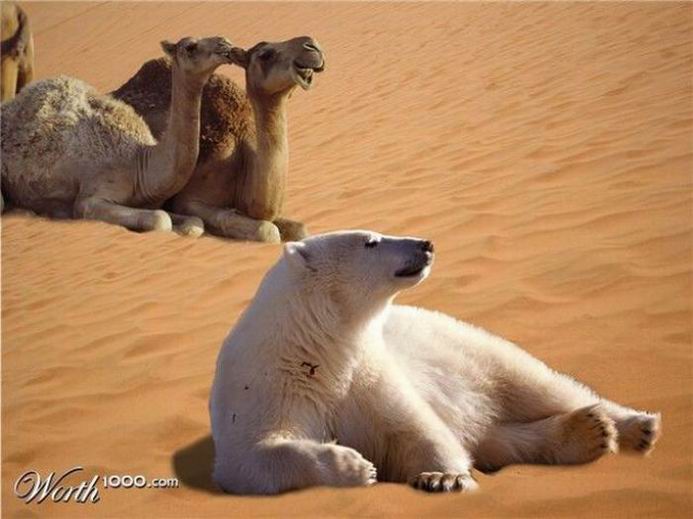 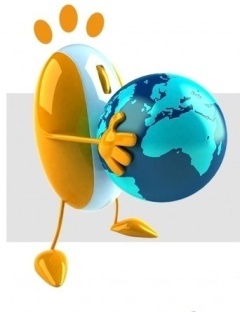 соблюдайте сетевой этикет
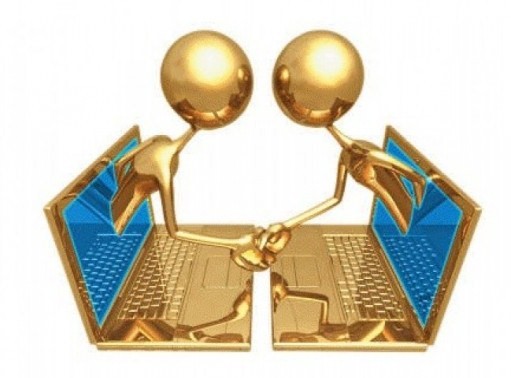 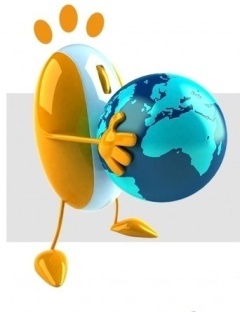 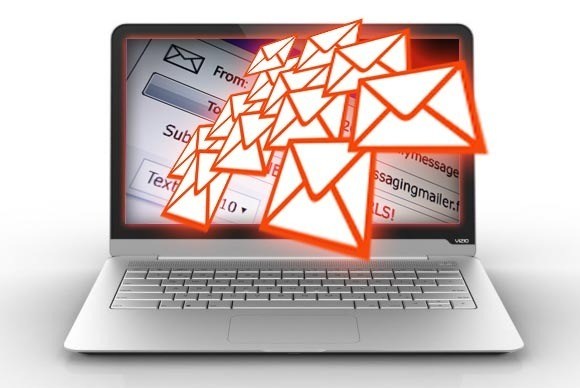 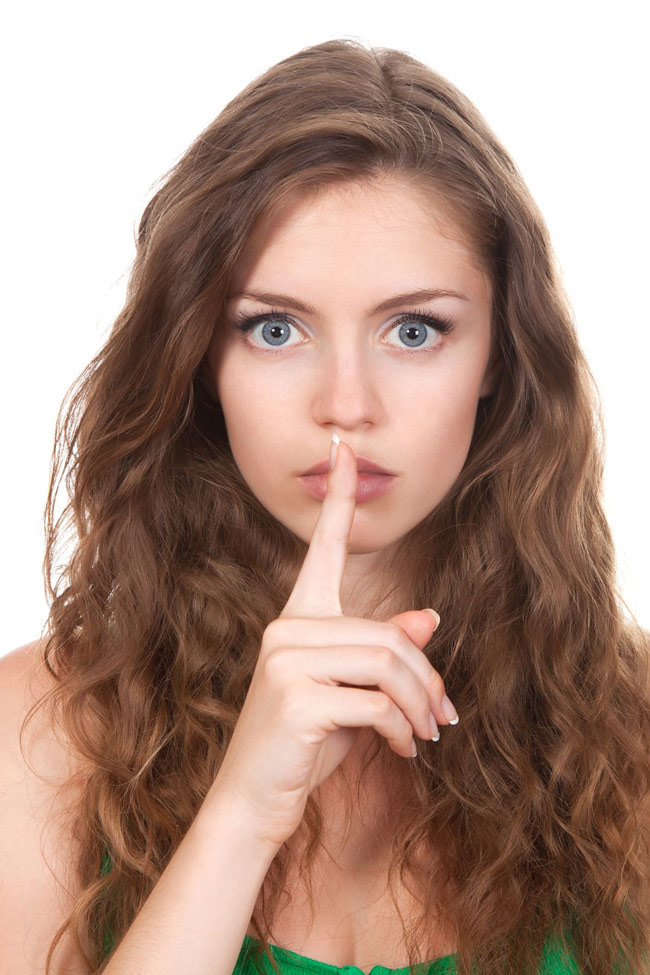 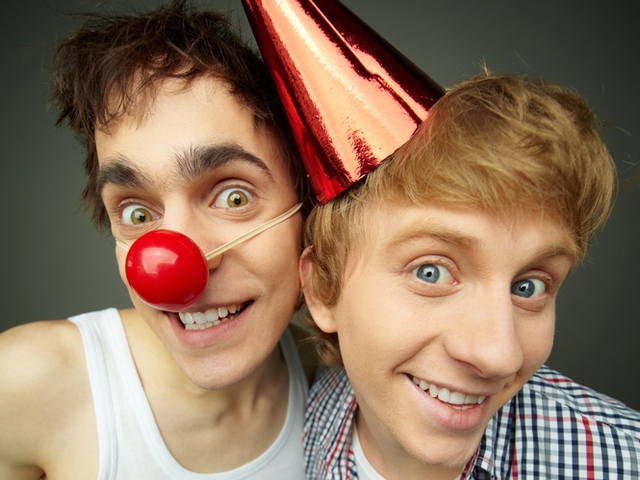 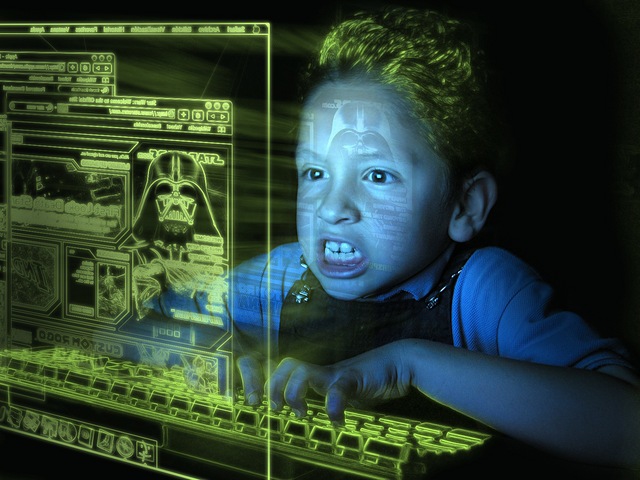 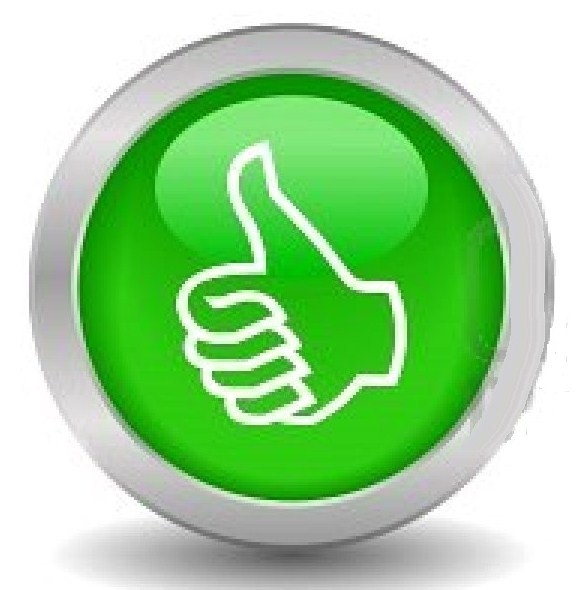 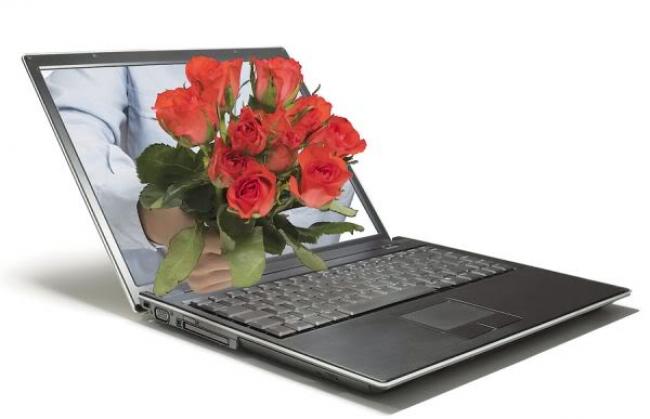 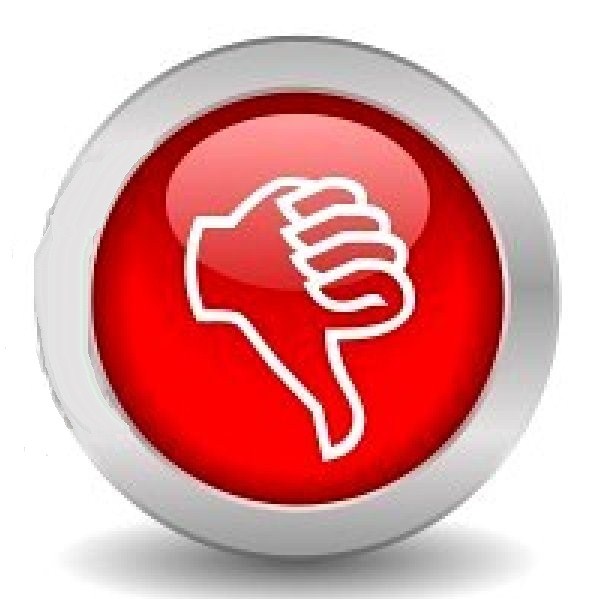 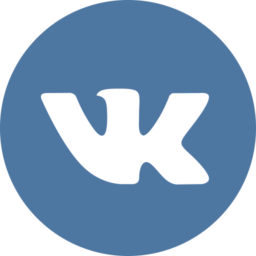 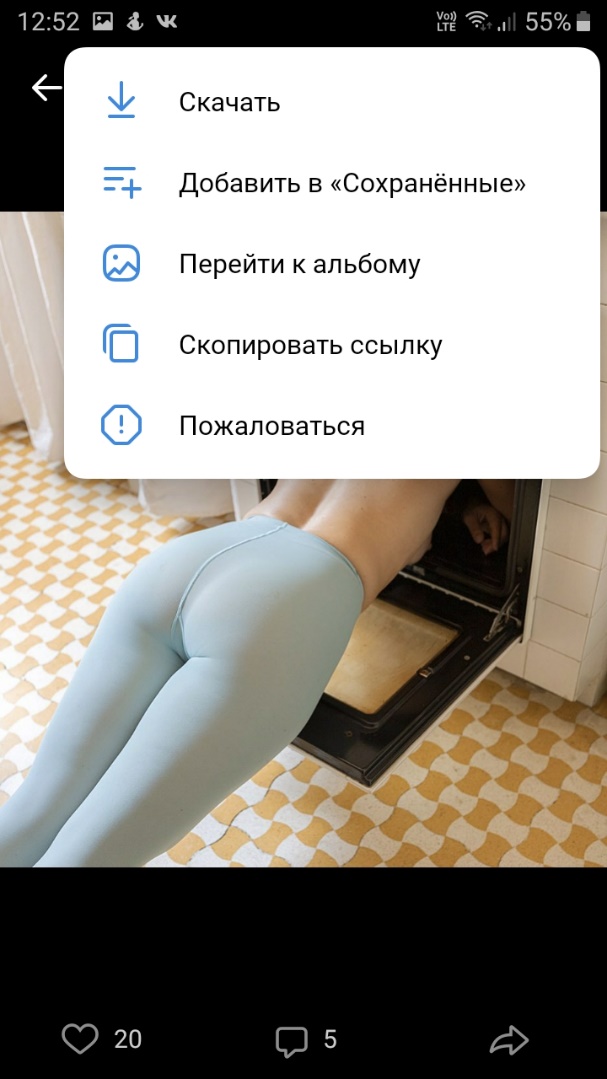 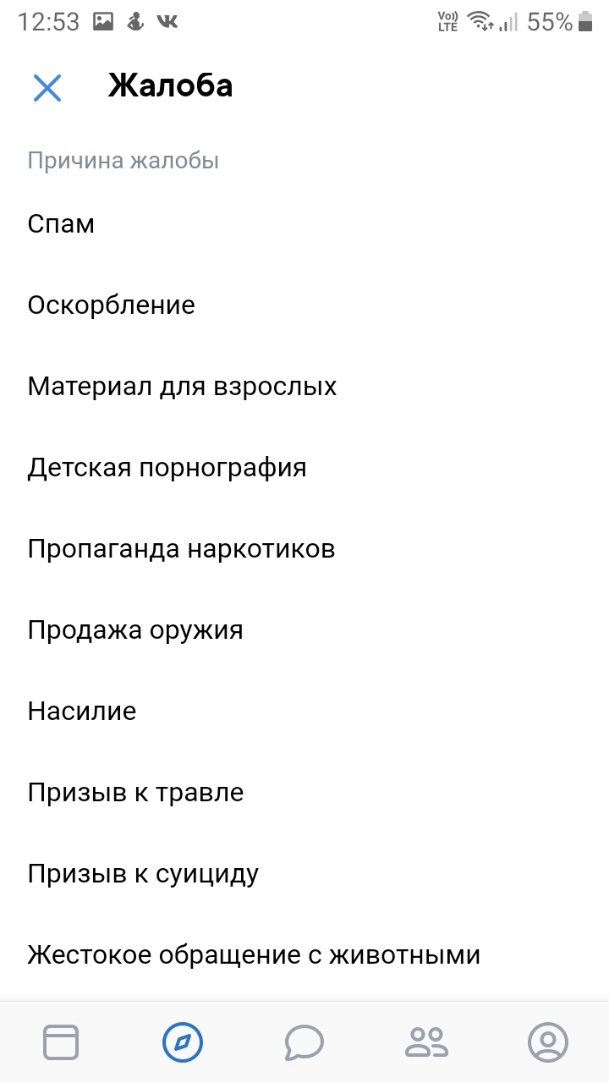 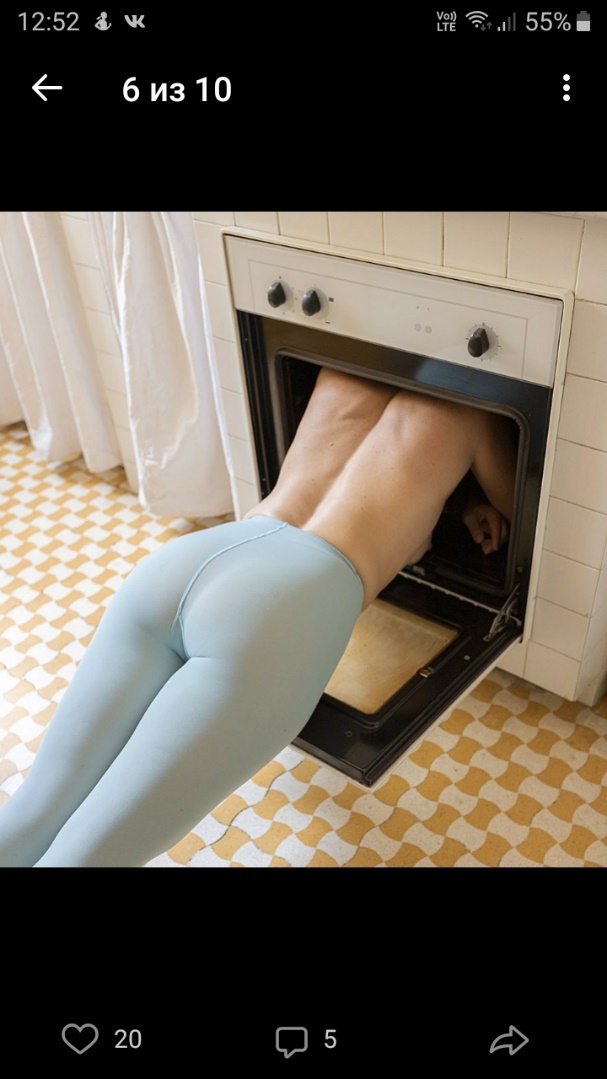 НЕГАТИВНЫЙ
КОНТЕНТ
НЕГАТИВНЫЙ
КОНТЕНТ
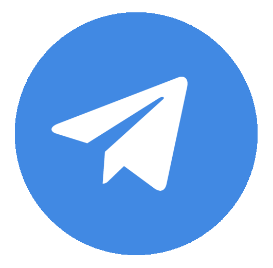 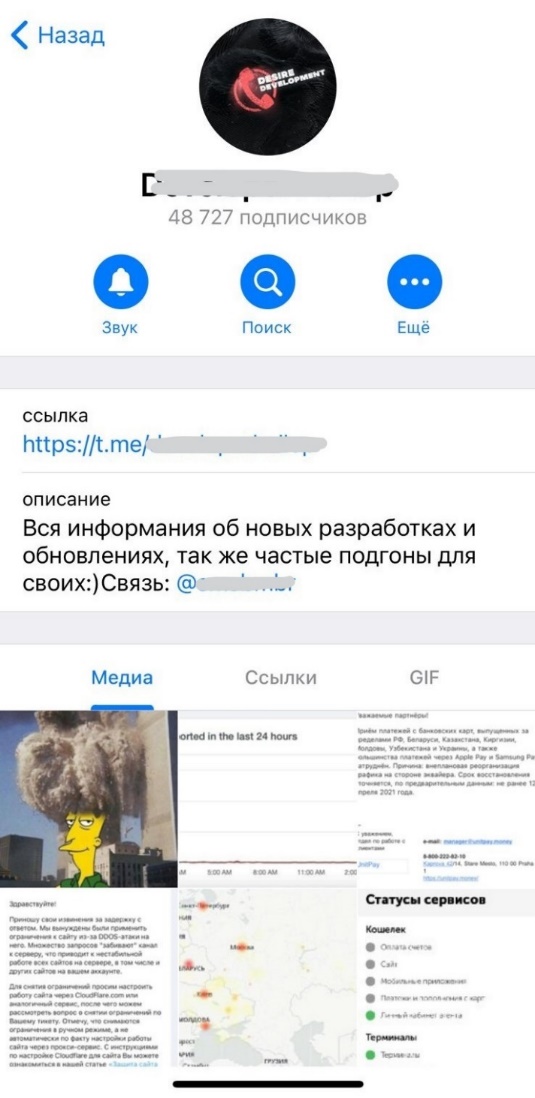 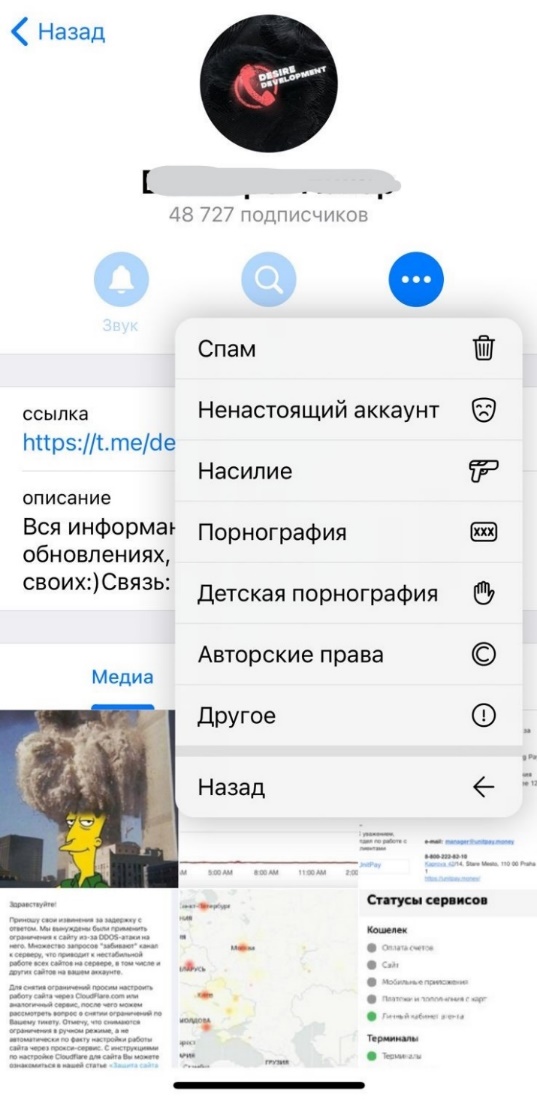 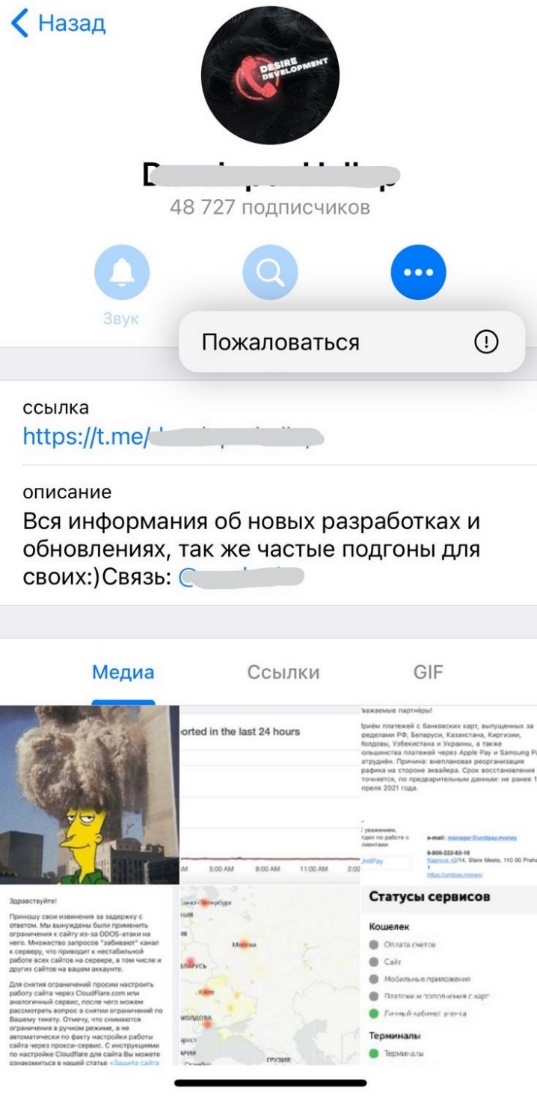 НЕГАТИВНЫЙ
КОНТЕНТ
НЕГАТИВНЫЙ
КОНТЕНТ
НЕГАТИВНЫЙ
КОНТЕНТ
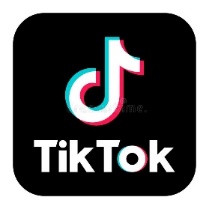 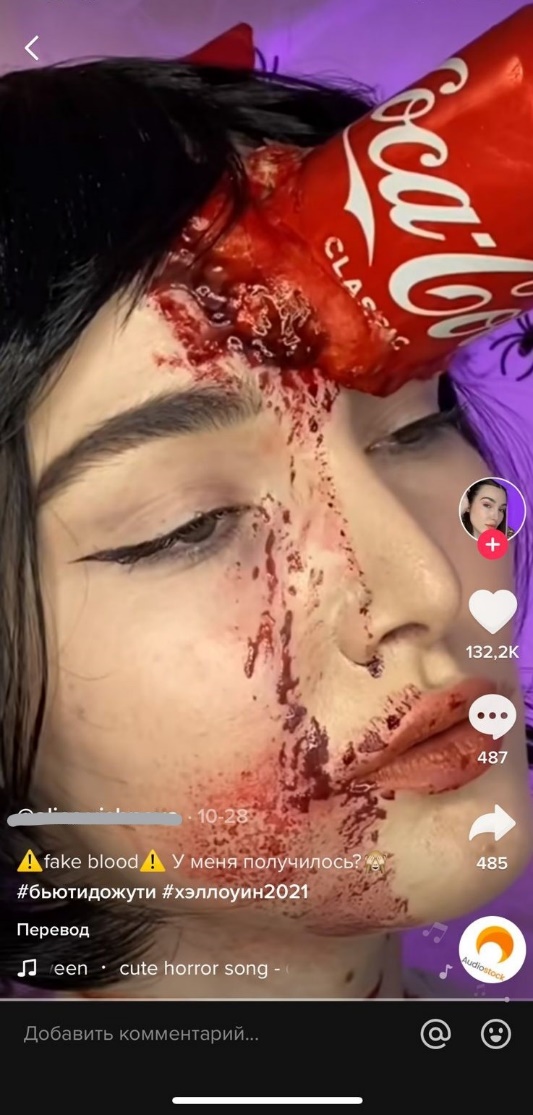 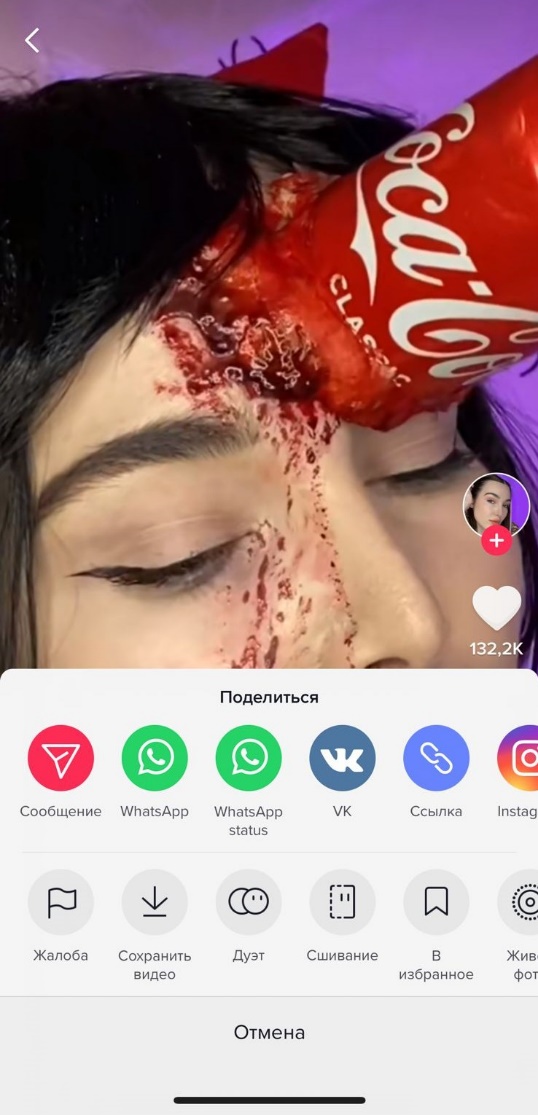 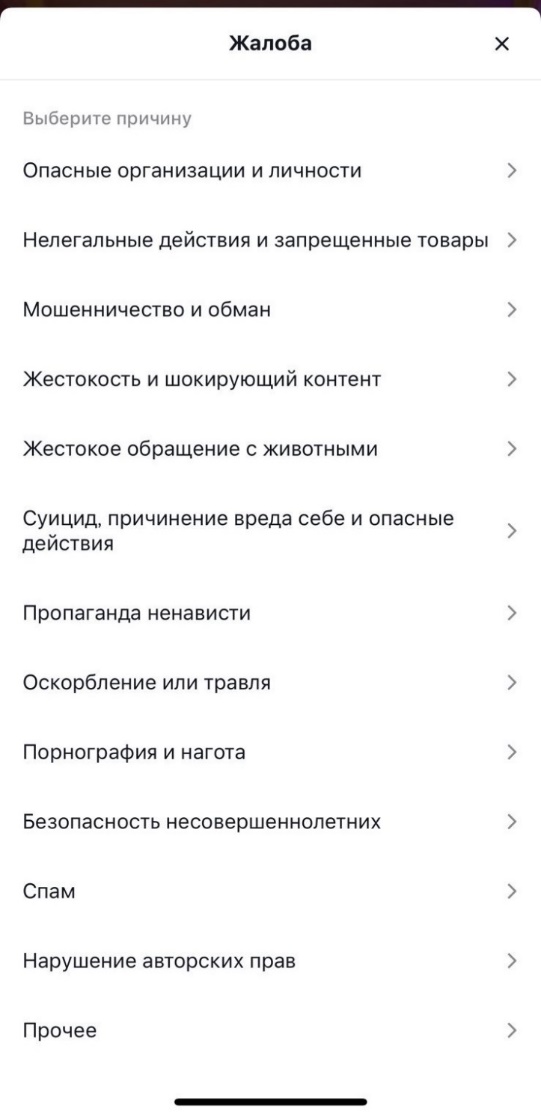 НЕГАТИВНЫЙ
КОНТЕНТ
НЕГАТИВНЫЙ
КОНТЕНТ
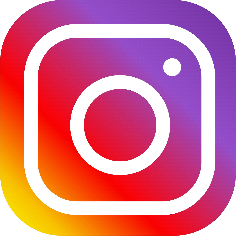 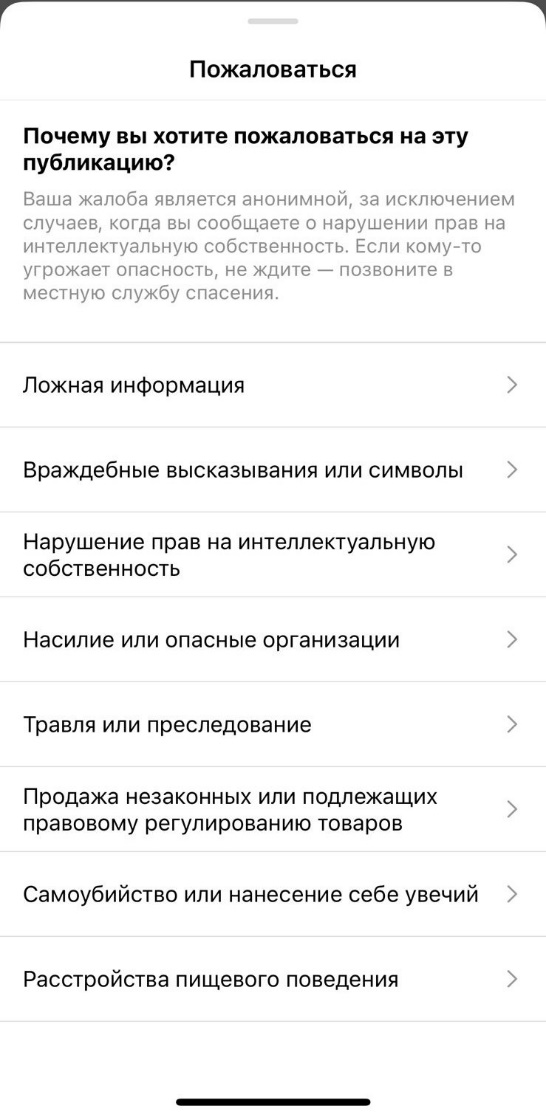 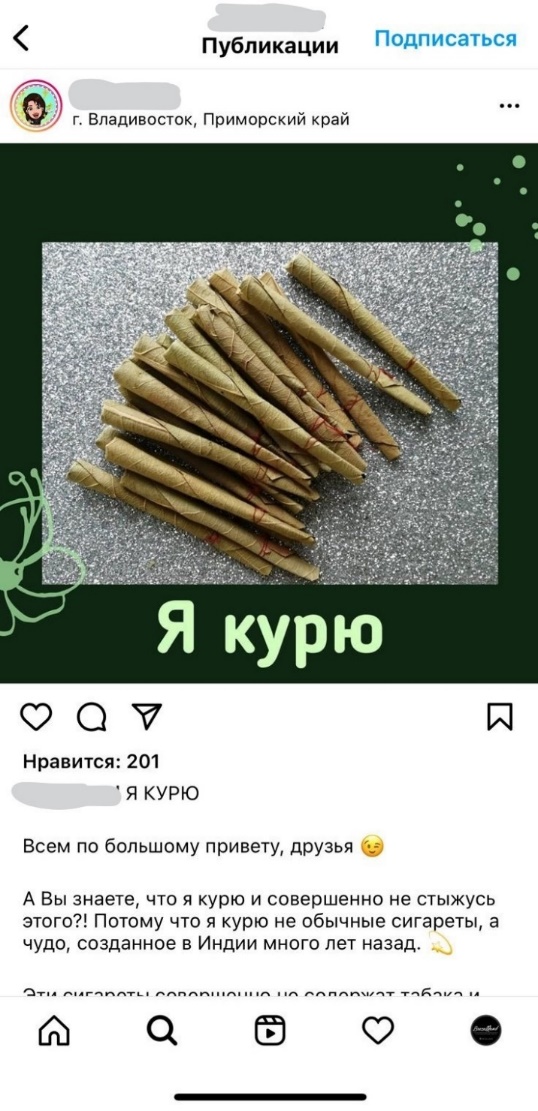 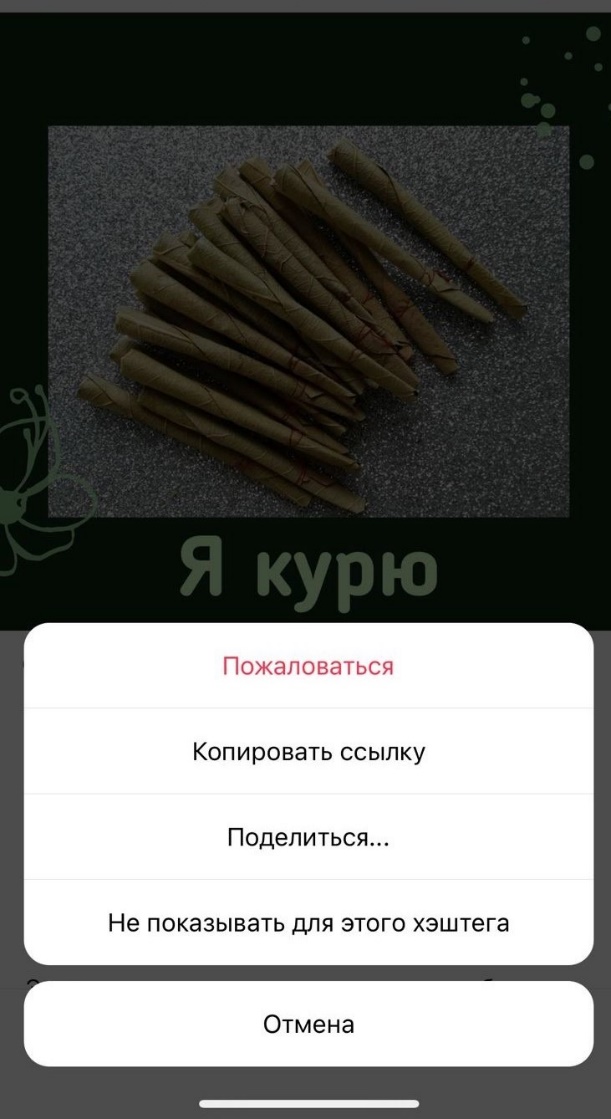 НЕГАТИВНЫЙ
КОНТЕНТ
НЕГАТИВНЫЙ
КОНТЕНТ
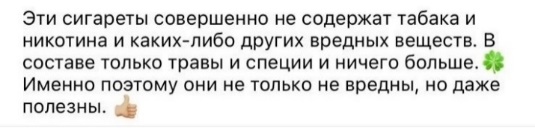 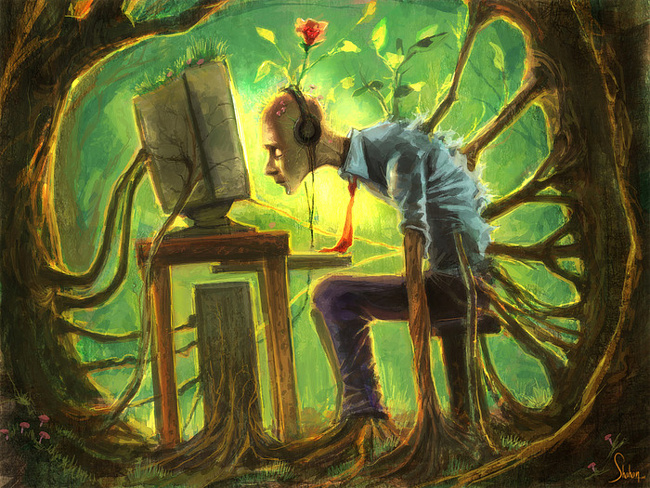 ПОСЛЕДСТВИЯ ДОЛГОГО ПРЕБЫВАНИЯ В ИНТЕРНЕТЕ
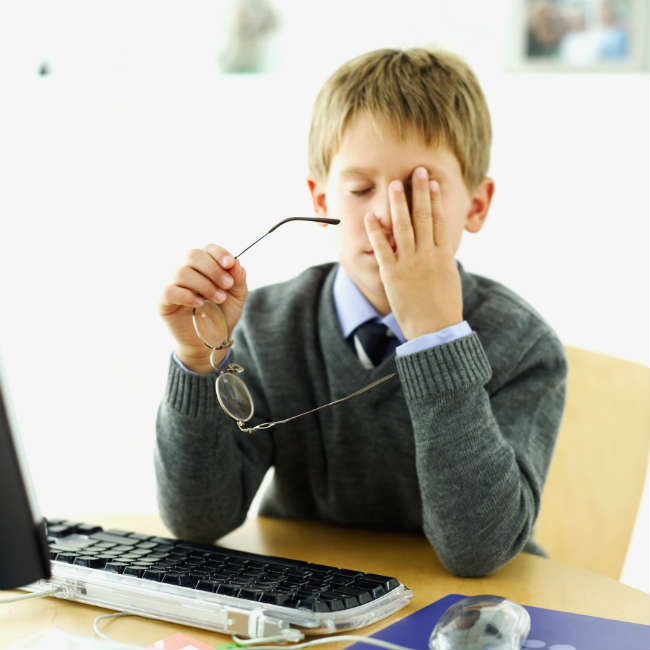 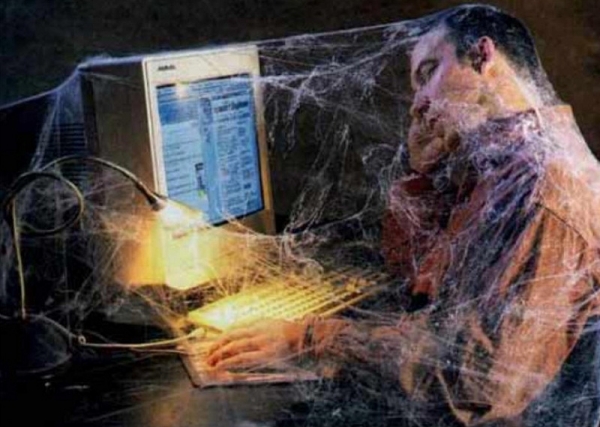 УСТАЛОСТЬ
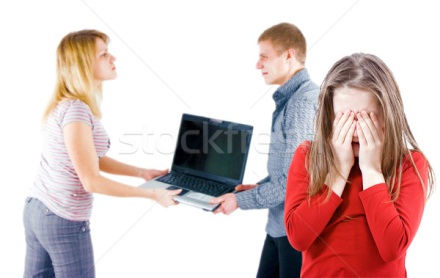 УМСТВЕННАЯ И ФИЗИЧЕСКАЯ ДЕГРАДАЦИЯ, ГОЛОВНЫЕ БОЛИ, БОЛЕЗНИ
СКАНДАЛЫ В СЕМЬЕ
ОГРАНИЧЬ 
СВОЕ ИГРОВОЕ ВРЕМЯ
И ВРЕМЯ ПРЕБЫВАНИЯ В СОЦИАЛЬНЫХ СЕТЯХ
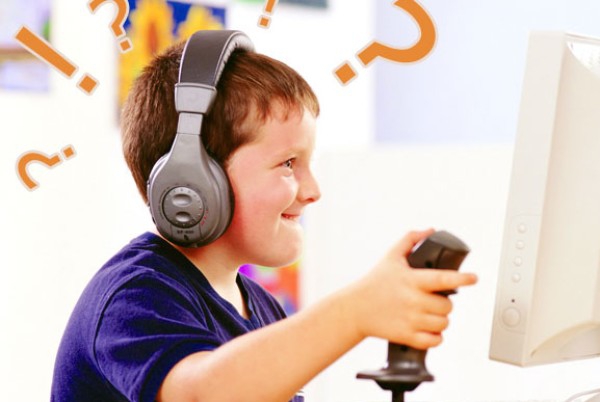 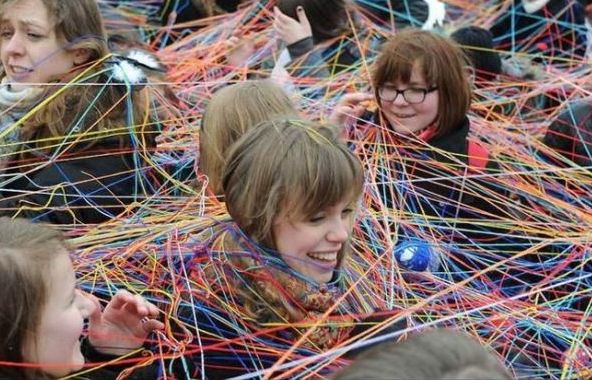 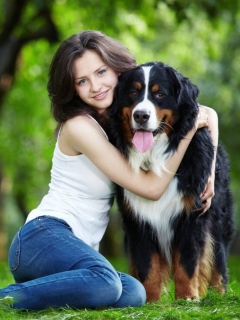 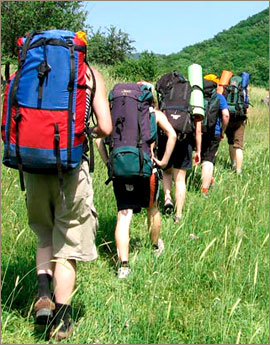 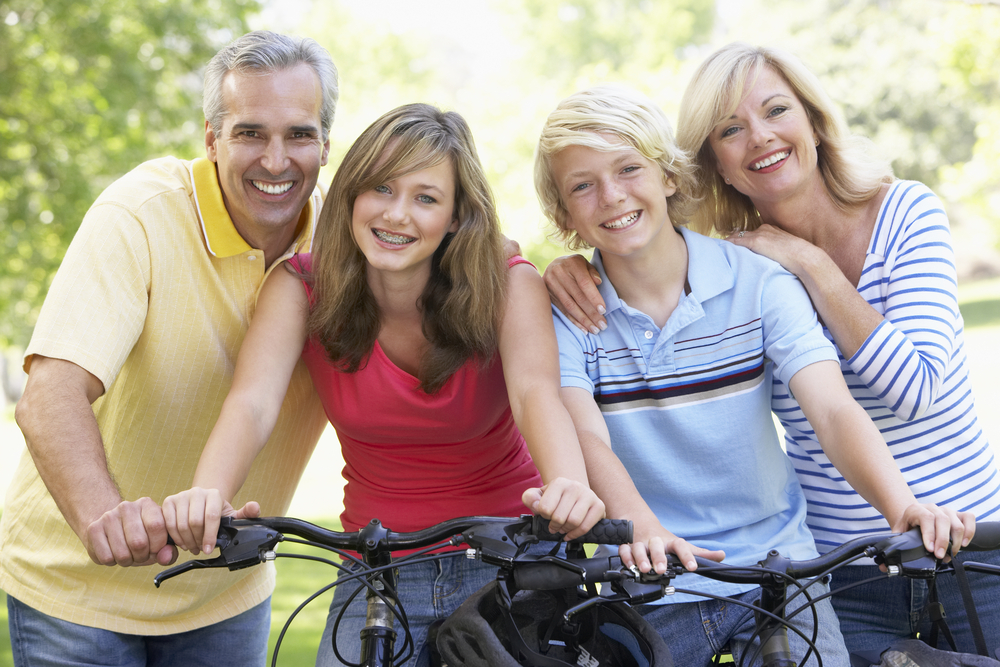 «УМНЫЙ ЧЕЛОВЕК НАЙДЁТ ВЫХОД ИЗ ЛЮБОГО СЛОЖНОГО ПОЛОЖЕНИЯ. 
МУДРЫЙ В ЭТОМ ПОЛОЖЕНИИ НЕ ОКАЖЕТСЯ»
                                                                                  Жан Поль Рихтер
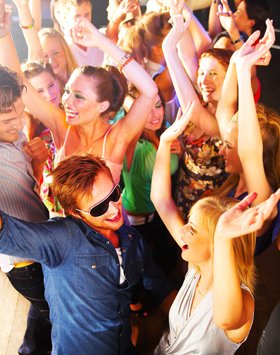 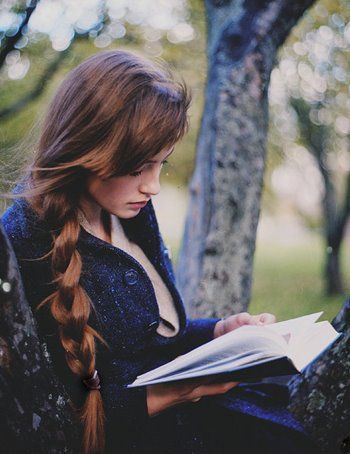 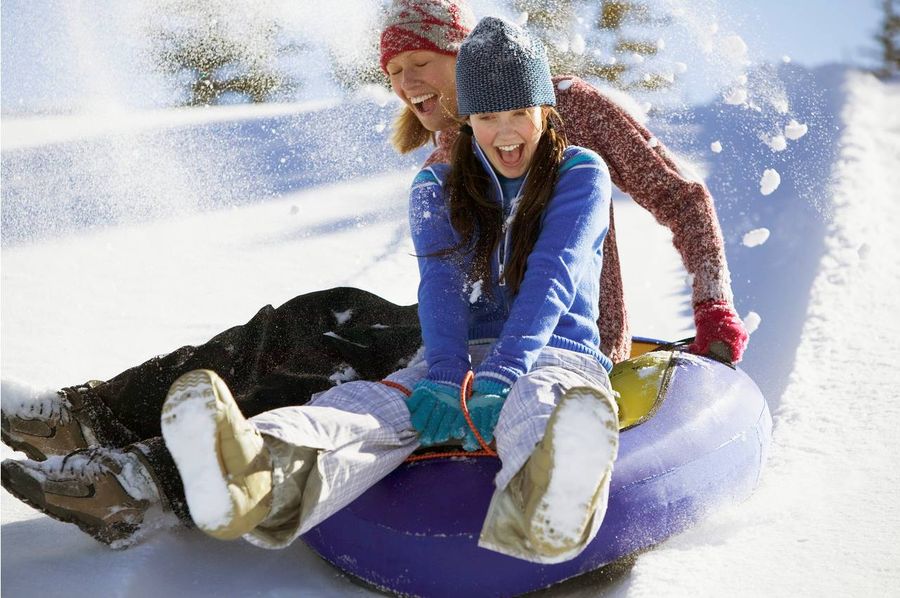